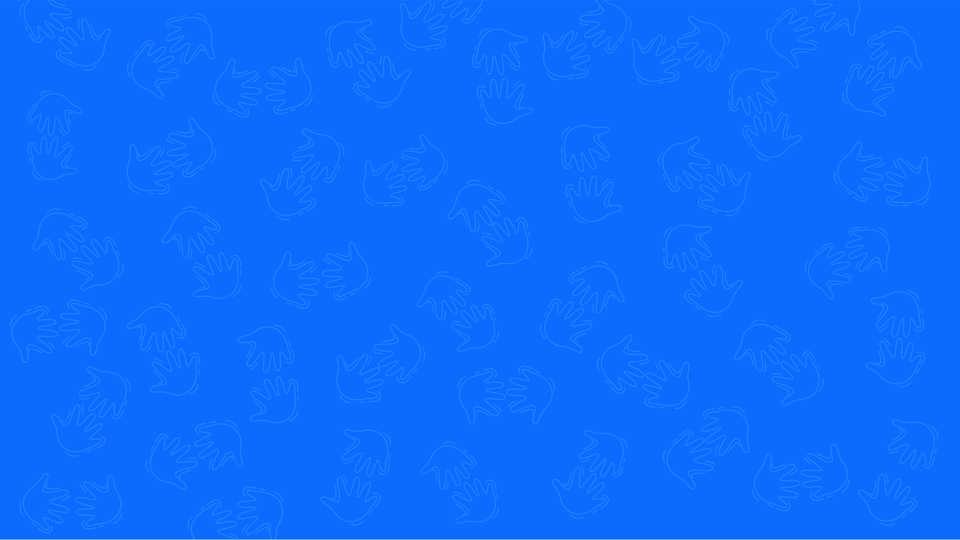 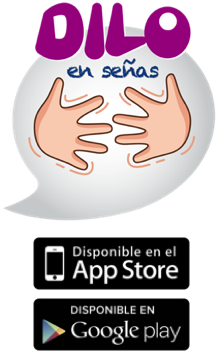 Lengua de
Señas Mexicana
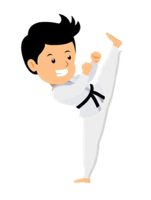 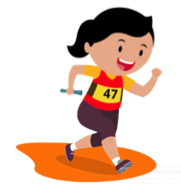 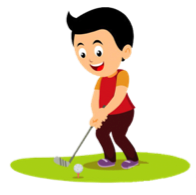 Deportes
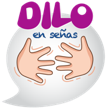 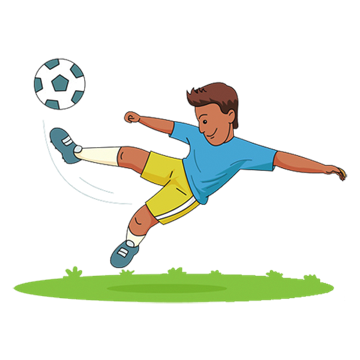 Fútbol
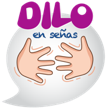 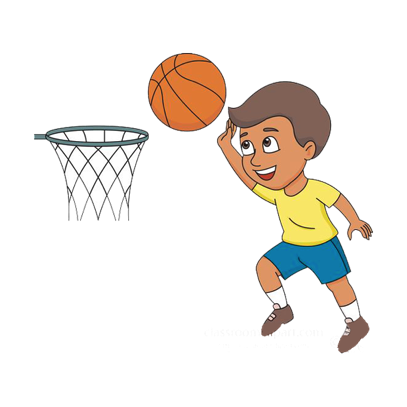 Básquetbol
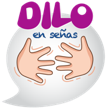 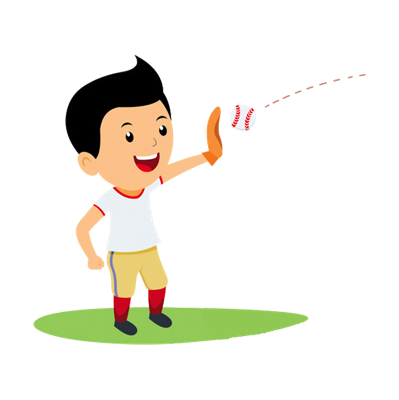 Béisbol
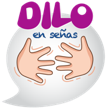 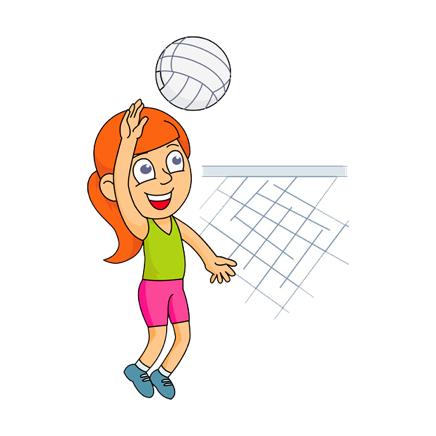 Voleibol
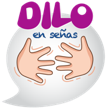 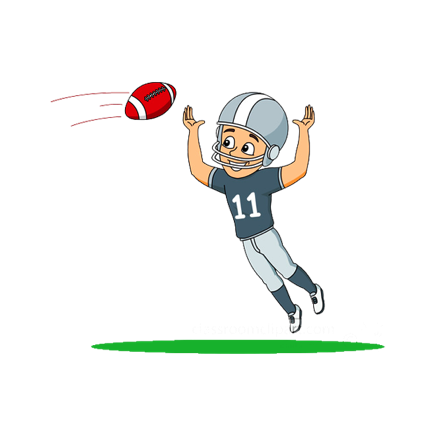 Fútbol americano
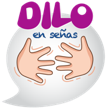 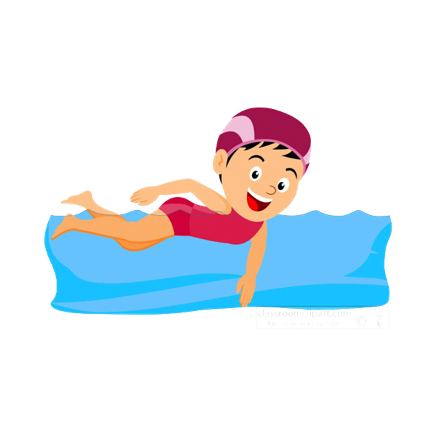 Natación
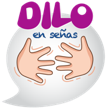 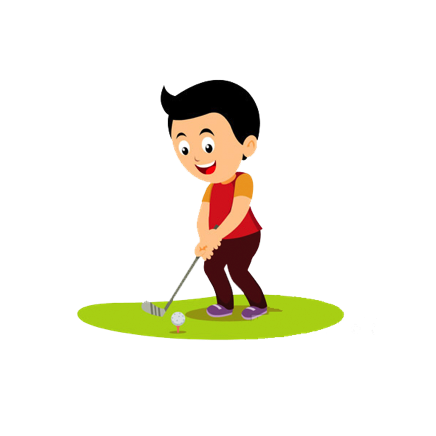 Golf
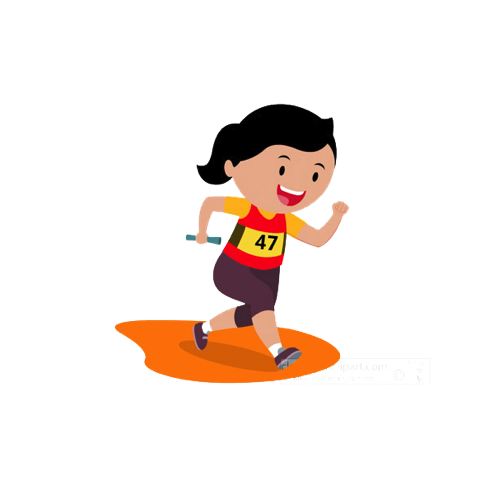 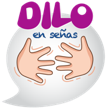 Atletismo
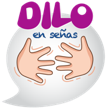 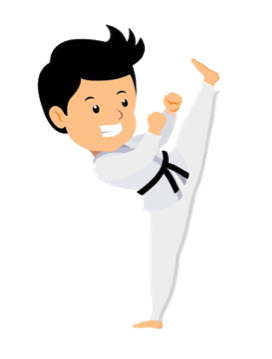 Karate
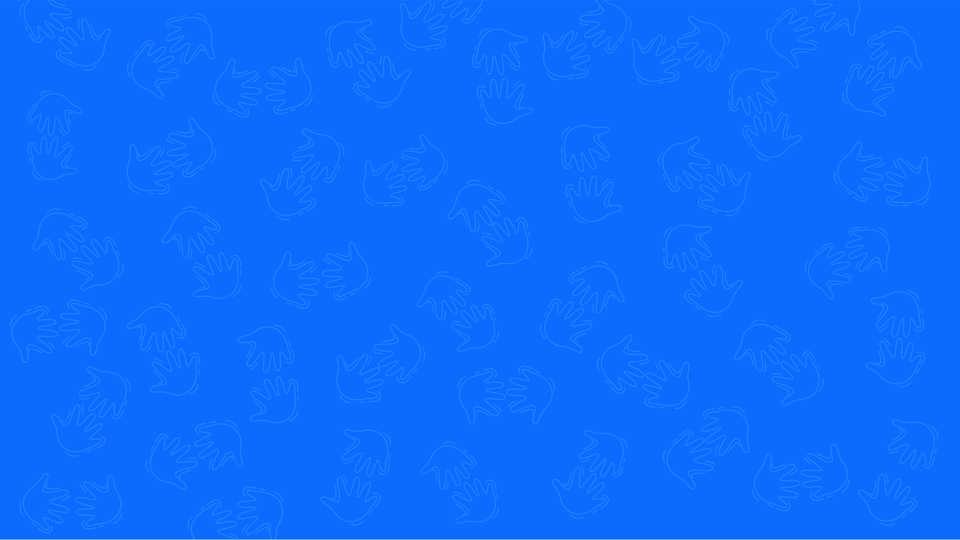 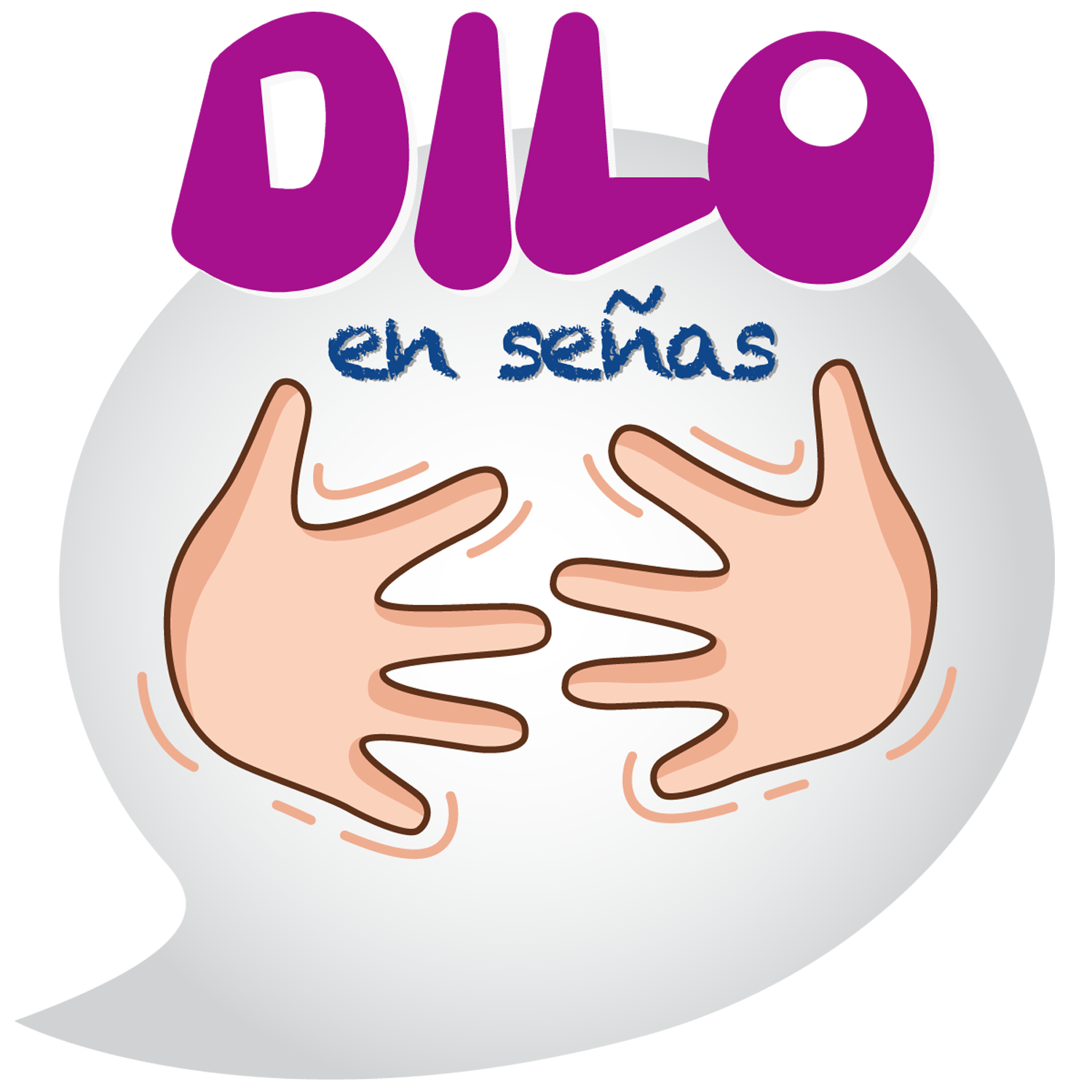 ¡Gracias a tu ayuda podremos crear más Tutoriales como ese!
Donativos: HSBCCuenta: 4060210705Clabe: 021580040602107051

Más opciones de ayuda:www.diloensenas.com/ayuda
Dilo en señas - 
La expedición

Descarga gratis
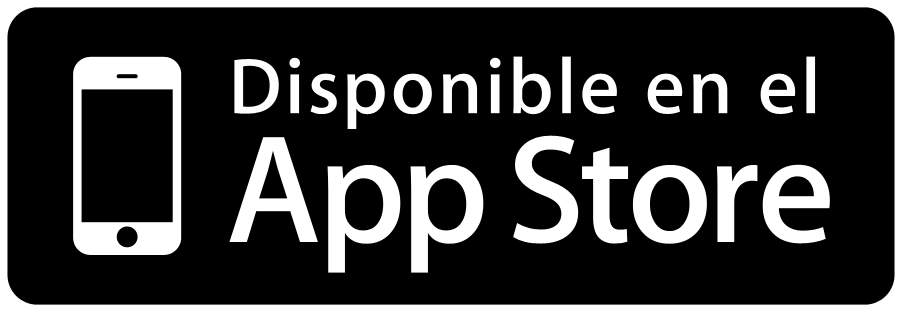 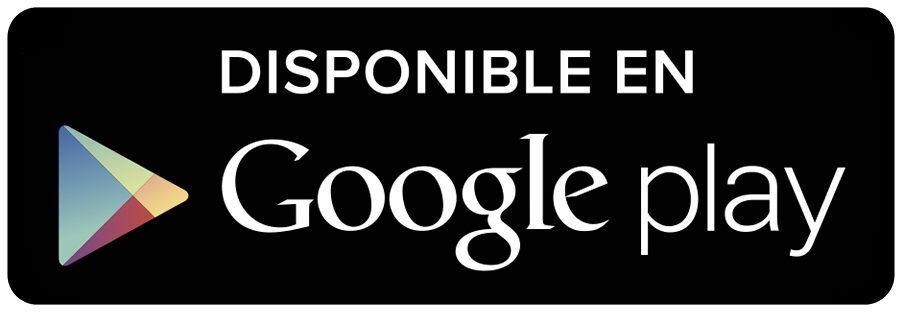